Sandboxing Untrusted JavaScript
Ankur Taly
Thesis Defense

Advisor: Prof. John C. Mitchell
Ankur Taly
Sandboxing Untrusted JavaScript
1
Web 2.0: Webpages with third-party content
Ads
Maps
Social-Networking Apps
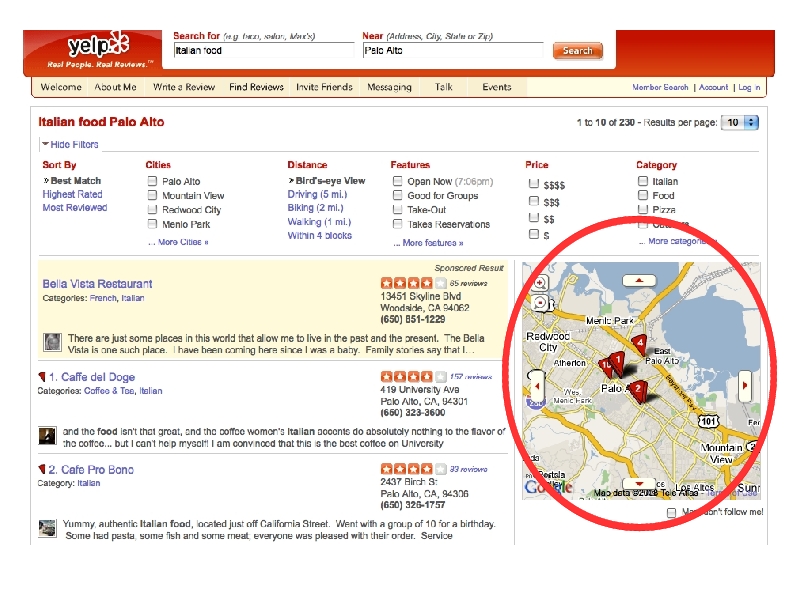 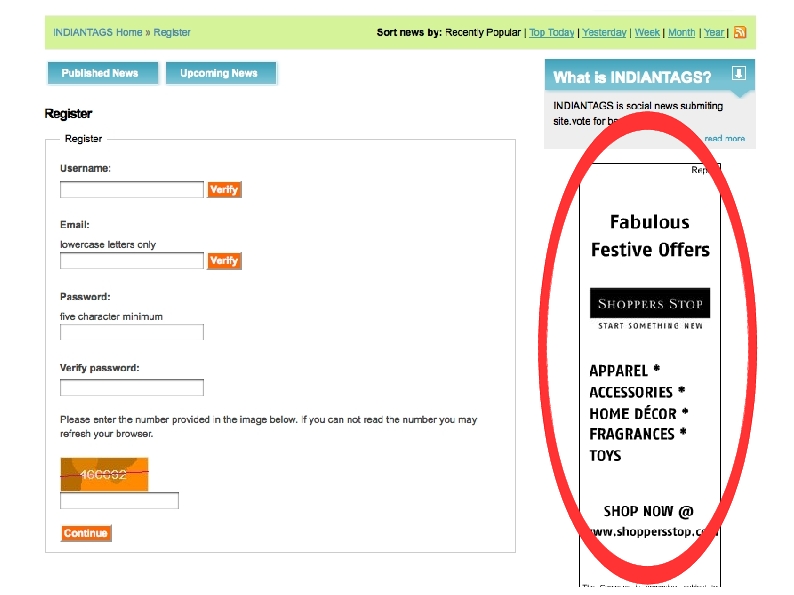 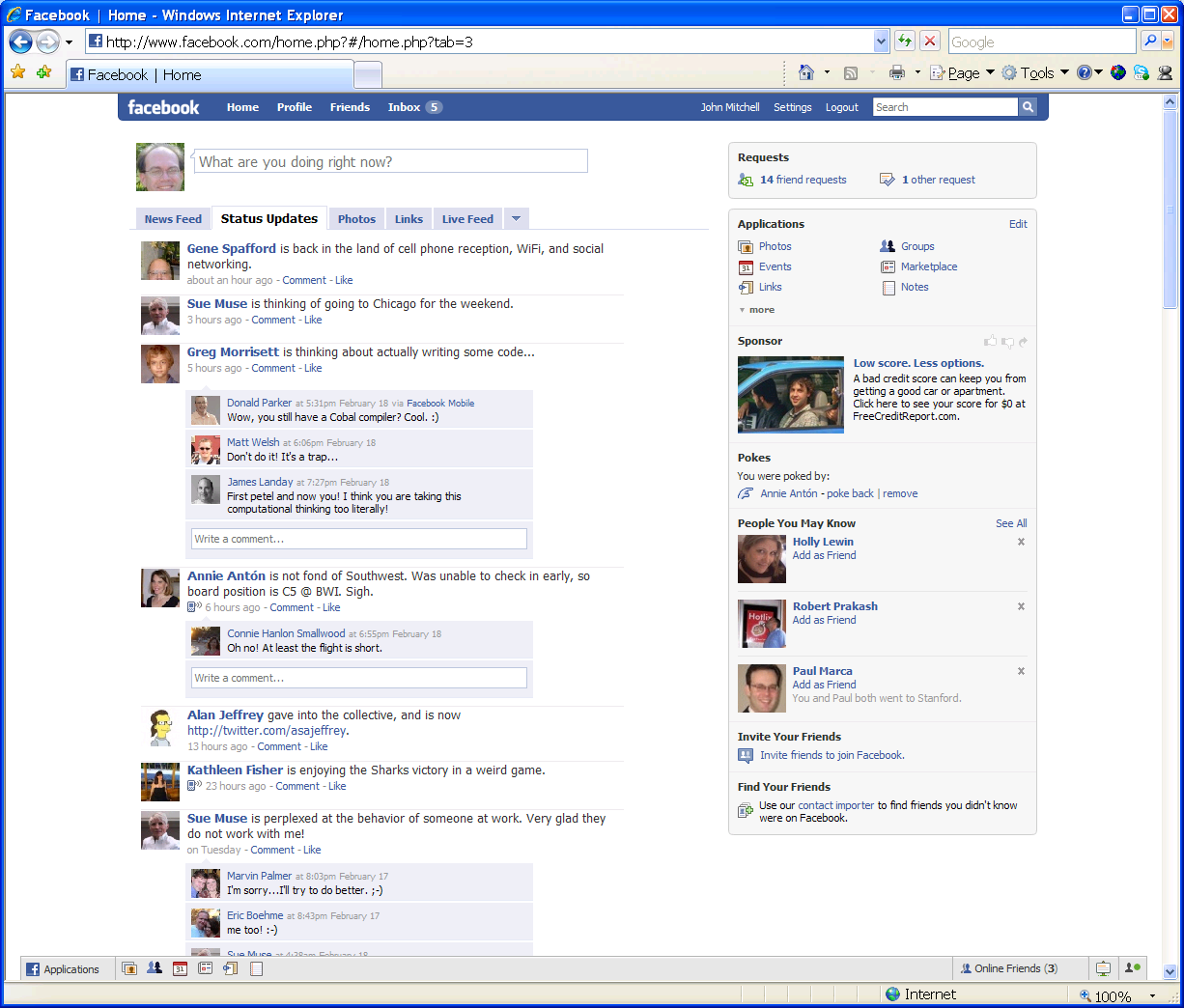 Third-party content often contains executable JavaScript code (AJAX)
manipulates features of hosting page, reacts to user events, talks to servers
provides a rich user-experience
Third-party content is often untrusted
This Work:  Study methods for safely embedding untrusted third-party JavaScript
Sandboxing Untrusted JavaScript
2
[Speaker Notes: I am sure all of you have used web sites that have ads, map or social networking apps.
These are all examples of third-party content which websites embed 
Very often such third-party content contains of executable Javascript content that reacts o user events, manipulates features of the hosting page, interacts with the server and thus provides a rich user  experience.
This work is about developing methods]
Third-party JavaScript: Security Threat
<script src=“https://adpublisher.com/ad1.js”></script>
<script src=“https://adpublisher.com/ad2.js”></script>
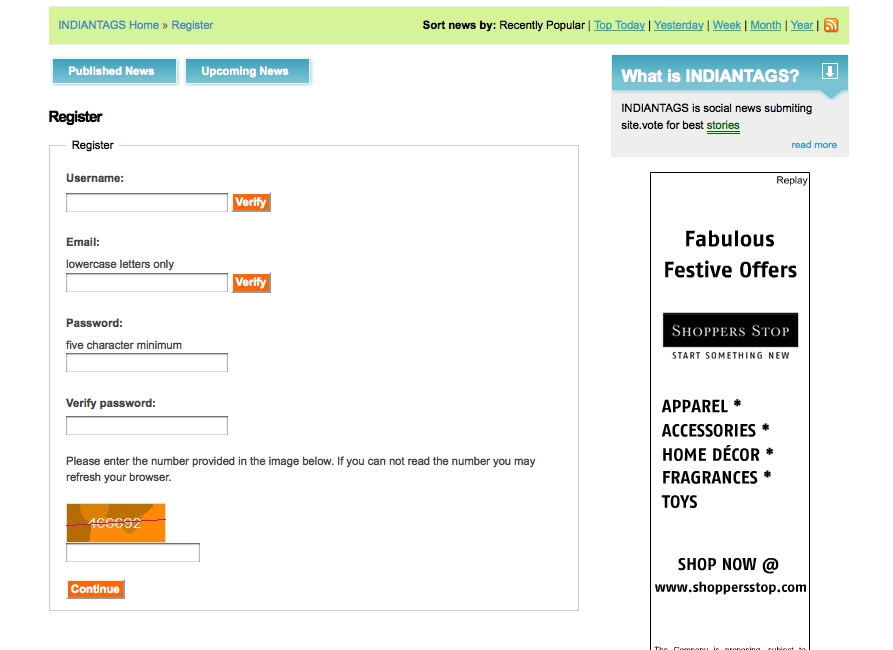 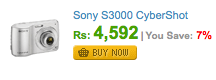 Read password using the DOM API
var c = document.getElementsByName(“password”)[0]
Untrusted third-party JavaScript poses a threat to critical hosting page resources
Document Object Model (DOM): programmatic interface for manipulating features of the page
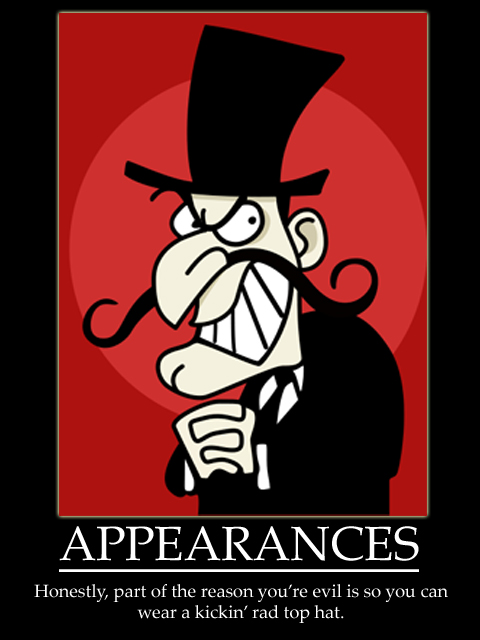 Send it to evil location (not subject to same-origin policy)
<img src=``http::www.evil.com/info.jpg?_info_”>
Sandboxing Untrusted JavaScript
3
[Speaker Notes: One way to emebed JavaScript is to use a script src – tag which means we simply take the Javascript code and append it to the page.
Here are two ads directly embedded in the page. 
As I said before these scripts want to manipulate features of the page display fancy balls that bounce around on the screen etc.
How does they do that ? 
They do that by acessing the document object model of the page, which is a programmatic interface to manipulating features of the page.

The DOM  API provides methods for manipulating various elements of the page.
In particular it will provide access to all these form fields and so if the ad is malicious 
it can steal the password and send it off to an evil location.
So untrusted third-party javaScript poses a threat to critical hosting page resources.]
Third-party JavaScript: Security Threat
<script src=“https://adpublisher.com/ad1.js”></script>
<script src=“https://adpublisher.com/ad2.js”></script>
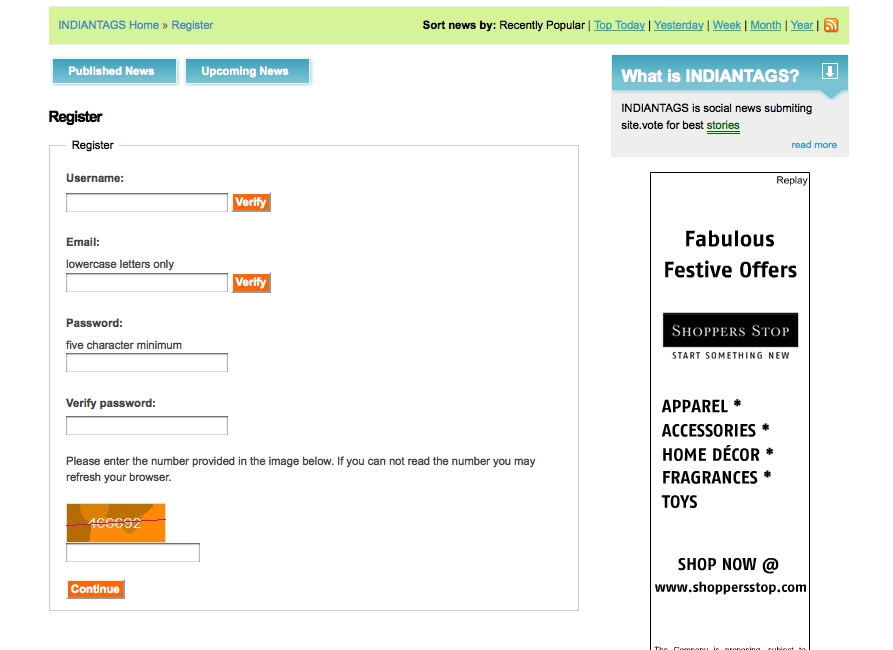 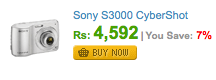 $1 Buy Now
Untrusted third-party JavaScript poses a threat to other third-party components
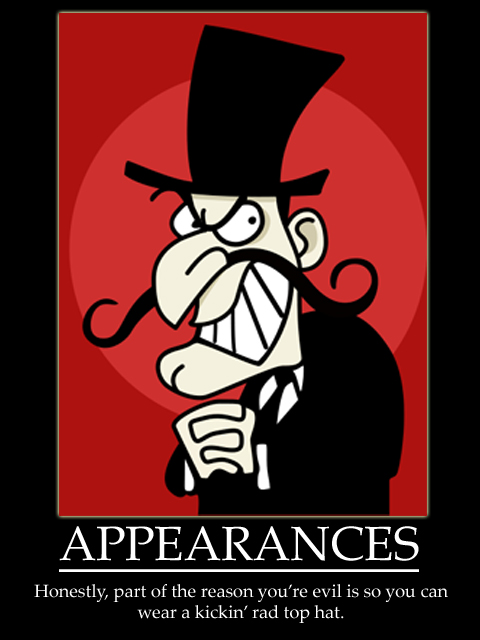 Attack the other ad: Change the price ! 
var a = document.getElementById(“sonyAd”)
a.innerHTML = “$1 Buy Now”;
Sandboxing Untrusted JavaScript
4
[Speaker Notes: The Dom also provides acces to other third-party components of the page.
So the malcious ad here can use the DOM to obtain access to the other ad and then change its contents.

So untrusted third-party JavaScript poses a threat to other third-party components on the page.]
JavaScript Sandboxing Problem
Problem: Design sandboxing mechanisms for untrusted JavaScript in order to:
protect critical resources belonging to the hosting page
protect resources belonging to other third-party components
Constraints: Solution MUST
not require browser modification
have provable guarantees
allow a practically useful subset of JavaScript
We want to be in this region
JS
Existing JS sandboxing(FBJS)
Sandboxing Untrusted JavaScript
5
[Speaker Notes: Now I will state the JavaScript sandboxing problem. Whenever I use the word sandboxing it is in the abstract sense 
As a mechanism to restrict.
The problem is to design  a sandboxing mechanism for untrusted Javascript in order to protect critical hosting page resourcres
And also resources belonging to other third-party components.

There are two constraints here that I set for my self. No change to the browser because otherwise the solution would be difficult to deploy
And secondly the solution must have provable guarantees and hopefully by the end of this talk I will convince you why this second point is very important
Especially when dealing with Javascript.]
Browser-Based Sandboxing: IFRAMES
Separate execution environment
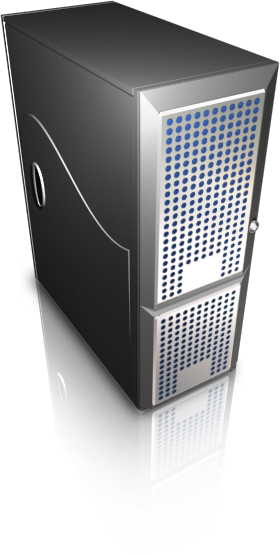 IFrame
Third-party code
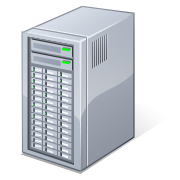 Hosting page
Third-party content server
PostMessage API (2009 onwards)
Rich abstractions can be built on top: [DeKeukelaere et al.], [Barth et al.]
Hosting page server
However, IFrames may NOT be the preferred option (especially back in 2008)
restricts content to a confined region of the screen
hosting page is still vulnerable to malware, frame navigation, CSRF, …
performance penalty in exposing a library across frame boundary
Analogy: Process-based Isolation in operating systems
Sandboxing Untrusted JavaScript
6
[Speaker Notes: One way to solve this problem is to use the iframe mechanism that the browser provides. Here is how it works.
First load the hosting page. Then create an Iframe which is basically a sub-window in the page. Then load third-party code into this Iframe.
The browser guarantees that allJavascript in an Iframe runs in a separate execution environment and is isolated from the hosting page.
Since this is too restrictive and does notallow for any communication the browser also provide a postMessage API that can be used for communicating string across frame.
People have worked on this idea and developed rich abstractions on top of the postMessage API that allow for useful and controlled interaction between frames. 
 
Since the past two years browsers also provide a postmessage]
Our Approach: Language-Based Sandboxing
Statically analyze and rewrite third-party code
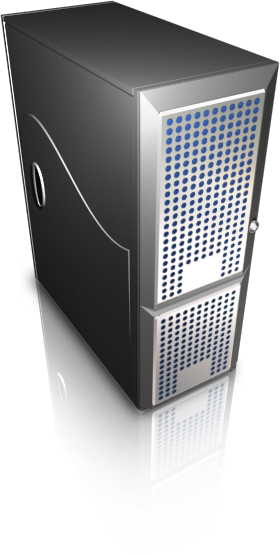 1
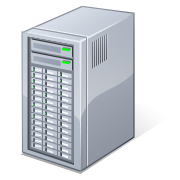 Sandboxed code
Hosting page
Third-party content server
Hosting page server
Restricted access
(determined by security policy)
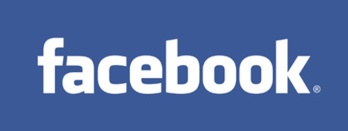 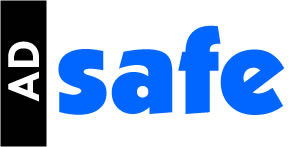 What security policies must be enforced?
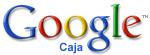 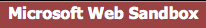 Sandboxing Untrusted JavaScript
7
[Speaker Notes: Here is the idea is as follows.
As before load the hosting page first
Prefetch the third-party code at the hosting page server.
Statically analyze and rewrite it and then bring this rewritten code on the  
page. 
The static analysis and rewriting should be such that the rewritten code only has restricted access to the hosting page. 
This static analysis and rewriting is what we call language-based sandboxing.
Now depending on the securty policy that we wish to enforce on the interaction between third-party code and the hosting page, 
we will appropriately design the sandboxing mechanism.

This approach is followed Facebook FBJS, Yahoo AdSafe and Google Caja
Now in order to design language-based sandboxing the first question is what security policies must be enforced.
In order to answer this question we manually analyzed the implementation of FacebookFBJS, Adasfe and Caja. 
Note that these sandboxing mechanisms do not come with any formal documentation of their security goals and therefore
We had to infer the policies from the respective implementations]
Three Security Policies
Hosting Page Isolation
Inter-component Isolation
Mediated Access
Sandboxing Untrusted JavaScript
8
[Speaker Notes: In thre next few slides I will define these policies and then define the sanboxing problems for each of them.]
Hosting-Page Isolation
Language-based sandboxing
1
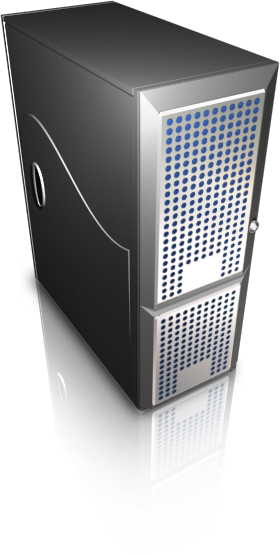 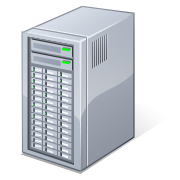 Sandboxed code
Security-critical 
resources
Third-party content server
Hosting page
Hosting page server
e.g., document.cookie, document.location,…
Sandbox Design Problem: ensure that sandboxed code does not access a given set of security-critical resources
Sandboxing Untrusted JavaScript
9
[Speaker Notes: Consider the language-based sandboxing setup. The hosting page may have certain security objects such 
as the cookie, the location object etc which it want to completely isolate from untrusted code. So untrusted code must acess them whatsover.
This is called the hosting page isolation policy.
Thus given a set of security-critical resources, the Sandboxing problem is to design asandboxing mechanism to ensure that sanboxed code does not access any security critical resources.]
Inter-Component Isolation
Language-based sandboxing
1
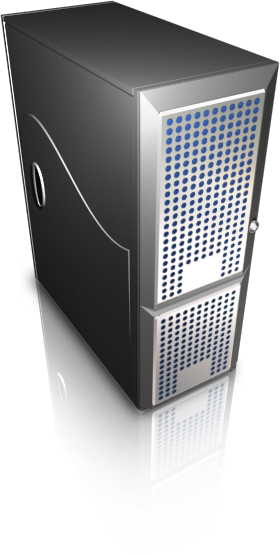 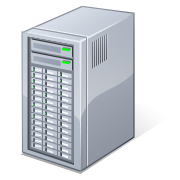 Alice
Bob
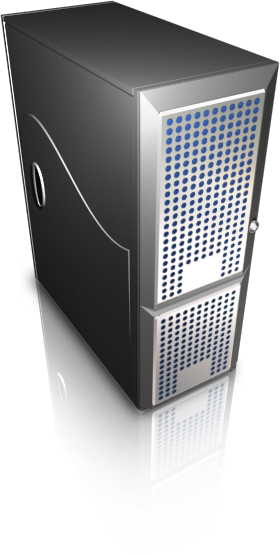 Security-critical 
resources
Hosting page
Hosting page server
Third-party content servers
Sandbox Design Problem: ensure that all sandboxed components: 
do not access any security-critical resources belonging to the hosting page
do not write to any heap location that the other component reads from
Sandboxing Untrusted JavaScript
10
[Speaker Notes: Suppose we have two third-party components then the hosting page might want to isolate them from each other.
This is called the inter-component isolation policy.
Ensure sandboxed components do not ……
Note that this policy is weaker than non-interference and does not eliminate covert channels, they only eliminate communication via the heap.
(We  went for this policy as this seemed to be the policy that FBJS was trying to enforce) – Also it is unclear if we want to have complete non-interference between ads.]
Mediate Access: Setup
Statically analyze and rewrite third-party code
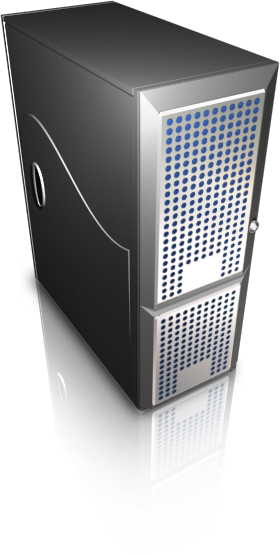 1
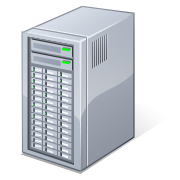 Sandboxed code
(only access the API)
API
Resources to protect
(entire DOM)
Third-party content server
Hosting page server
Security Goal: No direct access to security-critical resources
Motivated by Object Capabilities and the Principle of least privilege
Sandboxing Untrusted JavaScript
11
[Speaker Notes: The previous two policies enforce isolation. So we can enforce complete isolation of the location object from untrusted code.
 However this may be stronger than the desired policy.
We may be fine with third-party cod accessing the location object so long as it only sets the location to subdomains of google.com or microsoft.com.
We call this weaker policy mediated access policy.
All access to security critical resources must be mediated by the hosting page.
One way of enforcing mediated access
In order to do this the hosting page first creates an API that provides restricted access to the underlying resources, then prefetches third-party code, statically analyzes and rewritesi it so that it can only access the API. 
So language-based sandboxing must restrict untrusted code to the API and the API must provide restricted or mediated access to the underlying resrouces.
The security goal is that no direct access to security critical resources.
 
 

CHANGE THIS SLIDE
A popular approach to solving this problem is API + language-based sandboxing
The main idea is as follows -> trusted hosting page loads firtst and creates an API that mediates access to all protected resources.
Then untrusted third-party code is first fetvhed into the hosting page server, and it is filtered and rewritten such that only
It can only access the API. This filtering and rewriting is the language-based sandboxing.

The main security property is that untrusted code must not directly come to hold any security-critical resource

This approach is used by FBJS, ADSAfe, Caja

Now the sandbox ensures that untrusted code can only access the API
The security of the approach relies on the API doing its job correctly
That is, it itself must not leak a reference to a critical resource.
This property is quite subtle to check especially for JS APIs.
We illustrate it using the following example.]
Mediate Access: Setup
Statically analyze and rewrite third-party code
1
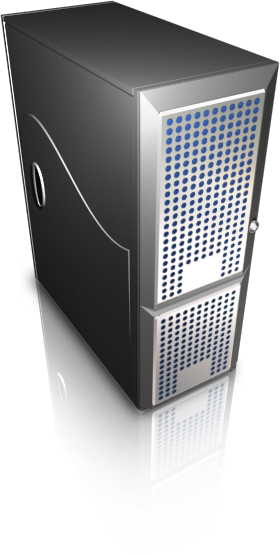 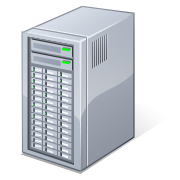 3
2
Sandboxed code
(only access the API)
1
API
Resources to protect
(entire DOM)
Third-party server
Hosting-page server
Sandboxing Untrusted JavaScript
12
[Speaker Notes: The previous two policies enforce isolation. So we can enforce complete isolation of the location object from untrusted code.
 However this may be stronger than the desired policy.
We may be fine with third-party cod accessing the location object so long as it only sets the location to subdomains of google.com or microsoft.com.
We call this weaker policy mediated access policy.
All access to security critical resources must be mediated by the hosting page.
One way of enforcing mediated access
In order to do this the hosting page first creates an API that provides restricted access to the underlying resources, then prefetches third-party code, statically analyzes and rewritesi it so that it can only access the API. 
So language-based sandboxing must restrict untrusted code to the API and the API must provide restricted or mediated access to the underlying resrouces.
The security goal is that no direct access to security critical resources.
 
 

CHANGE THIS SLIDE
A popular approach to solving this problem is API + language-based sandboxing
The main idea is as follows -> trusted hosting page loads firtst and creates an API that mediates access to all protected resources.
Then untrusted third-party code is first fetvhed into the hosting page server, and it is filtered and rewritten such that only
It can only access the API. This filtering and rewriting is the language-based sandboxing.

The main security property is that untrusted code must not directly come to hold any security-critical resource

This approach is used by FBJS, ADSAfe, Caja

Now the sandbox ensures that untrusted code can only access the API
The security of the approach relies on the API doing its job correctly
That is, it itself must not leak a reference to a critical resource.
This property is quite subtle to check especially for JS APIs.
We illustrate it using the following example.]
Inter-Component Isolation
Language-based sandboxing
1
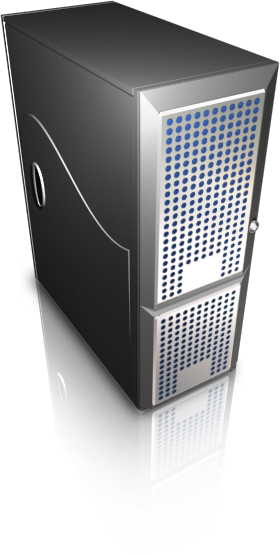 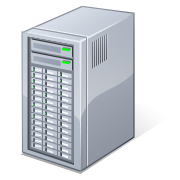 Sandboxed code
(only access the API)
API
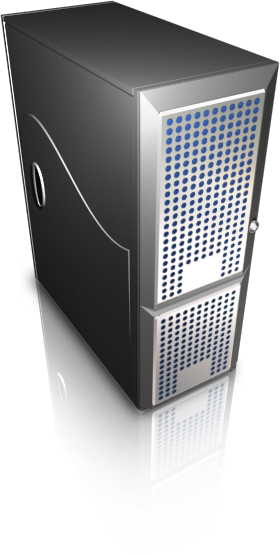 Resources to protect
(entire DOM)
Hosting page server
Third-party content servers
Sandbox Design Problem: ensure that all sandboxed components: 
do not access any security-critical resources belonging to the hosting page
do not write to any heap location that the other component reads from
Sandboxing Untrusted JavaScript
13
[Speaker Notes: Suppose we have two third-party components then the hosting page might want to isolate them from each other.
This is called the inter-component isolation policy.
Ensure sandboxed components do not ……
Note that this policy is weaker than non-interference and does not eliminate covert channels, they only eliminate communication via the heap.
(We  went for this policy as this seemed to be the policy that FBJS was trying to enforce) – Also it is unclear if we want to have complete non-interference between ads.]
Mediated Access: Problems
Sandbox Design: ensure that sandboxed code obtains access to ANY protected resource ONLY via the API
Sandboxed code
(only access the API)
API
Resources to protect
(entire DOM)
API Confinement: verify that sandboxed code cannot use the API to obtain direct access to a security-critical resource
Sandboxing Untrusted JavaScript
14
[Speaker Notes: Change the browser picture on this slide]
Problem: Summary
Setup:
Policies:
Hosting Page Isolation
Inter-Component Isolation
Mediated Access
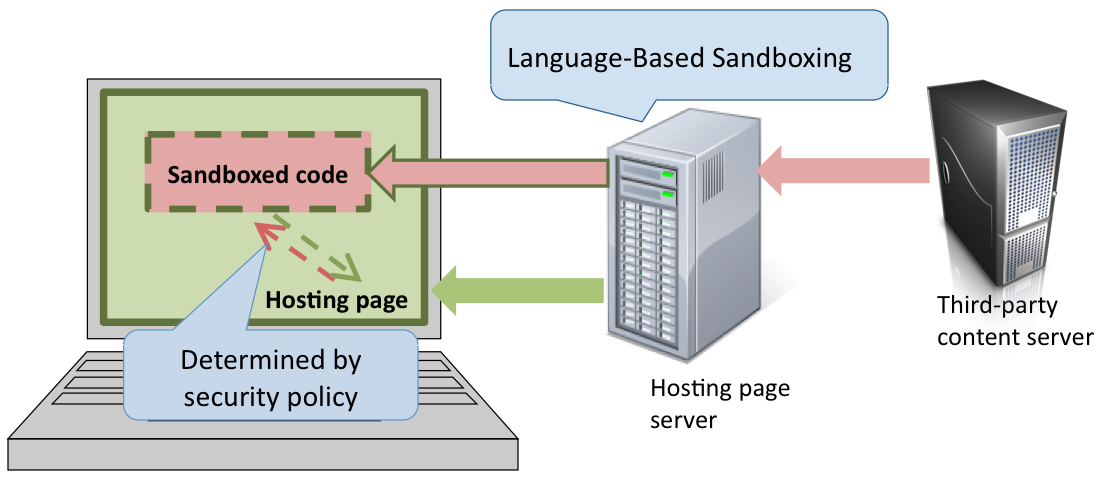 Language: standardized JavaScript
ECMA-262 3rd edition (ES3) - Dec’99
ECMA-262 5th edition (ES5) - Dec’09
has a strict mode (ES5-strict)
Techniques:
Language Semantics
Inlined Runtime Monitoring
Static Analysis
Object Capabilities
Sandboxing Untrusted JavaScript
15
[Speaker Notes: Change the setup picture]
Results
Mediated Access (ES5-strict)
Attacks found by us
Automated Analysis of Security-Critical JavaScript APIs [Oakland’11].  Automated Tool: ENCAP
2011
Confinement attacks on the  FBJS10 and ADSafe10 DOM APIs
Inter-Component Isolation (ES3)
Object Capabilities and Isolation of Untrusted Web Applications [Oakland’10]
2010
Inter-component attack on the FBJS10 sandbox
Hosting-Page Isolation (ES3)
Isolating JavaScript with Filtering Rewriting and Wrapping [ESORICS’09]
Hosting page attack on the FBJS09 sandbox
Language-Based Isolation of Untrusted JavaScript[CSF’09]
2009
Hosting page attack on the FBJS08 and ADSafe08 sandboxes
Formal framework for JavaScript (ES3)
An Operational Semantics for JavaScript [APLAS’08]
2008
Sandboxing Untrusted JavaScript
16
[Speaker Notes: Above semantics write mathematical framework
Remove ES3 etc
Put an outline right after this]
Hosting Page Isolation
Sandboxing Untrusted JavaScript
17
Hosting Page Isolation
Sandboxed code
Sandbox Design Problem: ensure that sandboxed code does not access a given set of security-critical resources
Security-critical 
resources
Hosting page
Sandboxing Untrusted JavaScript
18
Hosting Page Isolation: Plan
Operational Semantics for JavaScript (ES3)
Sandboxing technique
Comparison with FBJS
Sandboxing Untrusted JavaScript
19
Key Features of JavaScript (ES3)
Developed by Brendan Eich in 1995, inspired by Self
First-class functions, hash table like objects
  var o = {}; o.foo = function(){}; o[“foo”]();
Prototype-based inheritance, built-in prototype objects provided by the environment, e.g., Object.prototype
Dynamic code generation
      eval(“x = x + 1;”)
Scopes as first-class objects
      var o = {x:1}; with(o){x = 2}; // sets o.x to 2!	   	
Peculiarities:
very few (run-time) type errors:
      x = “a” +  {} ; // runs perfectly!
unrolling of while loops is NOT semantics preserving 
  while(e){ s }    if(e){ s; while(e){s} }
≠
Sandboxing Untrusted JavaScript
20
Operational Semantics for JavaScript (ES3)
Developing a semantics for a real language is hard!
sheer size
further, JavaScript is full of surprises!
We developed a small-step operational semantics [Plotkin]
based on 3rd edition of the ECMA-262 specification
does not model the DOM
very long (70 pages in ASCII), took 6 man-months
spotted lots of descripencies across browsers
Proved sanity-check properties
Theorem 1: Execution of well-formed terms never gets stuck
Theorem 2: Execution of a term only depends on the reachable heap locations  
Related work using our semantics
[Smith et al., POPL’12] , [Fredrikson et al., 2012]
Sandboxing Untrusted JavaScript
21
[Speaker Notes: We developed an operatonal semantics for this language, firstly to setup a mathemtical framework for reasoning about JavaScript
And also partly to just understand the language.

Dveloping an operational semantics for a real language is quite hard. We don’t want a toy semantics we want the whole thing.

We develeped a small –step style semantics by adapating Plotkin’s seminal work to JavaScript.

Its based on the 3rd edition of the spec, we don’t model the DOM.
As I said it is the whole thing so it is fairly long and took us 6 man months
We obtained lots fo valuable insights, potted discripensies across browsers
And proved a basica sanity check theorem that execution of a term only depends on the set of reachable heap locaitons]
Hosting Page Isolation: Plan
Operational Semantics for JavaScript (ES3)
Sandboxing technique
Comparison with FBJS
Sandbox Design Problem: ensure that sandboxed code does not access a given set of security-critical resources
Sandboxing Untrusted JavaScript
22
Sandbox Design Problem
Construct a blacklist B of global variables from which security-critical objects are reachable, e.g., B  = { “window”, “document”, …}
Sandbox Design Problem: ensure that sandboxed code does not access any global variables from a given blacklist B
rew(s)
does not access global variables from B
s
Third-party
Simple Approach: do a static scope analysis to determine which identifiers resolve to global variables
Filter & Rewriter
Sandboxing Untrusted JavaScript
23
What global variables does a given JS program access ?
var x = 42; 
function foo(){
	var x = 21; 
	<some code> 
	return x;}
foo();
Can foo access the global variable x?
YES!! delete the local declaration of x
OR, get hold of the global scope  object and access its fields
delete x;
x = this.x;
eval(“x = this.x”);
dynamically generate this code!
Also: with, try-catch
// returns 42
OK, let’s not do a scope analysis . We are stuck with:
 every identifier or property lookup could potentially resolve to a 
 global variable
Sandboxing Untrusted JavaScript
24
[Speaker Notes: OK so for example we have this program , what are the global vars that it can access.
Can it access x.

Unfortuantely yes because you can delete variables form JS
Ahh lets remove delete from the language
OK so then you can use the keyword this to directly get hold of the global scope and read properties off it.

Fine I will disallow this as well. Then you will dynamically generate this code
And then you can trick me with with , try –catch and other fancy scope manipulatiion mechanisms.

OK I give up. I will not do a scope analysis
I am stuck with fact that any identifier that you have is a global variable
And all global vars are accessibel via the global object]
Sandbox Design Problem: Restatement
(Conservative) Reformulation: ensure that sandboxed code does NOT access any identifiers or properties named in blacklist B
rew(s)
does not access any identifiers or properties named in B
s
Third-party
Approach:
Disallow dynamic code generation
Filter or rewrite all identifier and property access mechanisms
Filter & Rewriter
Sandboxing Untrusted JavaScript
25
[Speaker Notes: So I conservatively reformulate the sandboxing problem to say that sandboxed code must not access any identifier or property name from the blacklist B.
Be it a local variable or a global variable, if it in the blacklist then you cannot access it.
In order to solve this problem, our approach has two steps:
First we must disallow all forms of dynamic code generation. This is because if there is dynamic code generation, then that provides a channel for generating code at runtime that escapes our sandboxing mechanism.

The second step is to then identify all identifier and property lookup channels and impos a blacklisting check on them,]
Enforcing the Blacklist
Dynamic Code Generation: eval and Function constructor
can be accessed via properties “eval”, “Function”, “constructor”
add these to the blacklist B
What are the identifier and property access mechanisms in JS ?
Identifiers x 
Identifier Filter:  filter all terms that have an identifier x ∈ B
Dot e.x
Dot Filter: filter all terms that have a sub-term e.x with x ∈ B
Dynamic Property lookup e1[e2]
IDX Rewriting: rewrite  e1[e2] → e1[IDX(e2)]
also used by FBJS
Sandboxing Untrusted JavaScript
26
[Speaker Notes: The first is the standard identifier mechanisms which is that you can access identifiers by simply naming them in the code. 
We therefore filter out all terms that use a blacklisted identifier name.

The second is the Dot mechanism so you can access property names by using the expressed e.x where expression e evaluates to an object x is a property name.
Again we filter out all terms that have a subterm e.x such that x is blacklsited.

Property names can be accessed by the standard e.x mechanism where e is an object and x is a property name. Again we impose a filter which discards all programs
That contain a subterm e.x such that x is balcklisted.

Finally property names can also be generated dynamically. Remember objects are hash tables in JavaScript so object properties]
Attack on FBJS09 IDX Rewriting
Semantics of $FBJS.IDX(e)
evaluate e
convert (1) to a string
if (2) is blacklisted return “bad”, else return (1)
TOCTTOU attack (Safari): Pass an object that returns different values on consecutive string conversions
var o = GET_SCOPE;
o.toString = function(){
				   this.toString = function(){return “eval”;};
				   return “foo”};
var f = function(){};
f[o](‘alert(“hacked”)’)();
Sandboxing Untrusted JavaScript
27
Our IDX Rewriting
Blacklist all variable names beginning with “$”
IDX Initialization:
var $String = String; 
var $Bl = {eval:true,...,constructor:true};
IDX Rewriting:
IDX(e) ≡ ($=e,
		    {toString: 
				 function(){
				    return($=$String($),$Bl[$]?"bad":$)}
			 });
Semantics preserving for e1[e2] when e2 is not blacklisted
Sandboxing Untrusted JavaScript
28
Evaluation
Define Jsafe(B) as ES3 with Identifer and Dot filters applied
Define rew: Jsafe(B) →Jsafe(B) using IDX rewriting
Let H be the heap obtained by executing the IDX initialization code
rew(s)
does not access any identifiers or properties named in B
s
Third-party
Theorem [ESORICS’09]: For all terms t ∈ Jsafe(B) , rew(t) when executed on heap H does not access any identifier or property name from B
Other Results
Mechanism for isolating the global scope object [ESORICS’09]
Semantics-preserving renaming technique for identifiers [CSF’09]
Filter & Rewriter
Sandboxing Untrusted JavaScript
29
Hosting Page Isolation: Plan
Operational Semantics for JavaScript (ES3)
Sandboxing technique
Comparison with FBJS
Sandboxing Untrusted JavaScript
30
Facebook FBJS
Rewrite FBJS
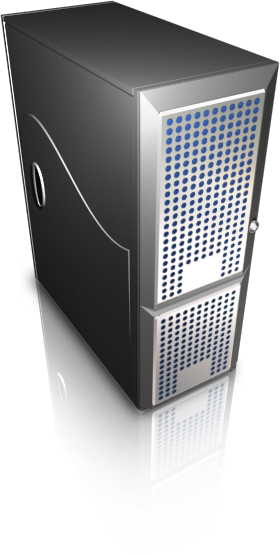 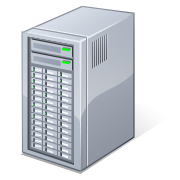 1
FBJS app
Rewritten app
Third-party application
server
Facebook 
server
FBJS is a sublanguage of JavaScript designed for writing Facebook apps
Sandboxing Untrusted JavaScript
31
[Speaker Notes: FBJS follows the language-based sandboxing paradigm.
Thirdparty applications are written in FBJS which is a subset of Javascript. 
These FBJS applications are first fetched by the Facebook server which rewrites them and
Then embeds the reiwritten apps in profiles. Lets look at some of the restrictions enforced by the static subsetting and rewriting.]
Comparison with FBJS
FBJS sandboxing mechanism (for Hosting Page Isolation)
Blacklists critical identifiers and property names
IDX like check on dynamically generated properties
Disallows with, eval, Function
Our technique: inspired by FBJS , But:
Systematically designed
IDX check is semantics preserving, overall more expressive than FBJS 
backed by rigorous proof of correctness
Impact on FBJS: found 4 different exploitable vulnerabilities
built “malicious apps” that could reach the DOM 
reported them along with fixes that were adopted promptly
Limitation: our guarantees hold only for JavaScript (ES3) as standardized
Take Away: Formal semantics are immensely useful in both designing and analyzing sandboxing mechanisms
Sandboxing Untrusted JavaScript
32
Mediated Access
Sandboxing Untrusted JavaScript
33
Mediated Access: Problems
Sandbox Design: ensure that sandboxed code obtains access to ANY protected resource ONLY via the API
Sandboxed code
(only access the API)
API
Resources to protect
(entire DOM)
API Confinement: verify that sandboxed code cannot use the API to obtain direct access to a security-critical resource
Sandboxing Untrusted JavaScript
34
[Speaker Notes: Change the browser picture on this slide]
Mediated Access: Plan
ES5-strict and Secure ECMAScript (SES)
Sandboxing technique
Confinement analysis technique
Application: Yahoo! ADSafe
Sandboxing Untrusted JavaScript
35
Enforcing mediated access is challenging for ES3
No lexical scoping
Ambient access to global scope object
Lack of closure-based encapsulation (in implementations) 
Mutable built-ins
Dynamic Code Generation (eval)
Designing and analyzing mediating APIs is a nightmare!
Sandboxing Untrusted JavaScript
36
The ES5-strict language
ES5-strict = ES3 with the following restrictions
Lexical scoping
No ambient access to Global object
Closure-based encapsulation
Sandboxing Untrusted JavaScript
37
[Speaker Notes: Standardized JS is an evolving language with the 5th edition being the most recent standard
The 5th edition also has a strict mode which brings in standard properties like lexical scoping
Closure based encapsulation and isolation of global objects to the language.
These are very standard properties which were absent in ES3. For instance in 
ES3 if you call a function then the function could a pointer into your activation record which basically
break closure based encapsulation. This is disallowed in ES5-strict]
Our sub-language Secure ECMAScript (SES)
SES = ES5-strict with two more restrictions:
Immutable built-in objects (e.g., Object.prototype)
Only scope-bounded eval
Remarks
Practical to implement within ES5-strict
Under proposal by the ECMA committee (TC39) for adoption within future versions of JavaScript
Sandboxing Untrusted JavaScript
38
[Speaker Notes: SSElight which is the subset we deifne is ES5strict + 3 restrictions
Frozen builtin which mean you can write to or read any properties of the builtin objects
No support for setters and getters and a finally a restriction on eval.]
Scope-bounded eval
eval(s, x1,…, xn)
Explicitly list 
free variables of s
Example: eval(“function(){return x}”, x)
Run-time restriction: Free(Parse(s)) ⊆{x1,…, xn}	
Allows an upper bound on side-effects of executing s
Sandboxing Untrusted JavaScript
39
[Speaker Notes: The restriction on eval is that the call siue should explicitly list the free variables on the code being evaled.
So in the example, since the variable x is free, we must list it in the call site
The semantic restriction is that the code is evaled only if the set of free variables are contained in the list provided.
This is useful during program analysis as it allows an upper bound  to be established on the side effects that happen during  the execution of eval.]
Operational Semantics for SES
Developed a small-style operational semantics for SES
based on 5th edition of the EMCA-262 specification
similar in structure to our semantics of ES3
Formally showed that SES is lexically scoped
Theorem: α-renaming of bound variables is semantics preserving
Sandboxing Untrusted JavaScript
40
Mediated Access: Plan
Secure ECMAScript (SES)
Sandboxing technique
Confinement analysis technique
Application: Yahoo! ADSafe
Sandboxing Untrusted JavaScript
41
Sandboxing for SES
Sandbox Design: ensure that sandboxed code obtains access to ANY protected resource ONLY via the API
Solution:
Store API object in variable api: 
       var api = <API>;
2.	Restrict untrusted code so that api is the only accessible global variable
eval(s,”api”)
SES Filter & Rewriter
s
Third-party
Much simpler than our previous sandboxing mechanism!
Sandboxing Untrusted JavaScript
42
Mediated Access: Plan
Secure ECMAScript (SES)
Sandboxing technique
Confinement analysis technique
Application: Yahoo! ADSafe
API Confinement: verify that sandboxed code cannot use the API to obtain direct access to a security-critical resource
Sandboxing Untrusted JavaScript
43
API Design: Write-only Log Example
function push(x)
  {log.push(x)}
<critical>
API
0
0
var log = 
 [<critical>,0,0]
log never leaks  
Sandbox prevents direct access to log
API only allows data to be written to log
Untrusted code must only be able to write to log
Sandboxing Untrusted JavaScript
44
[Speaker Notes: We want to provide a write-only log facility to untrusted code.
So we provide a push method on the API that allows untrusted code to push content on the log.
If untrusted code is sandboxed then this mechanism should work correctly
As untrusted code cannot directly reach the log and the API only provides write-access.]
API Design: Adding a store method
function push(x)
  {log.push(x)}
<critical>
0
0
function store(i,x)   
  {log[i] = x}
API
var log = 
 [<critical>,0,0]
log leaks !  
var steal;
API.store(“push”,function(){steal = this});
API.push();  // steal now contains <critical>
Does the log leak out to untrusted code ?
Sandboxing Untrusted JavaScript
45
[Speaker Notes: Following this reasoning we can also expose a store method that take an index and a value
and stores the value at the particular index of the log.
This API however is leaky and here is  way to extract a reference  to the log out of it.
The attacker calls the store method with the index as the string “push” and and a function
Which steals the this value passed to it. 
When the attacker then calls push, the attacker’s function gets called with the log as
The this value which then gets stolen.
So manual code review is clearly insufficient for establishing correctness of APIs
And we need an autoamted technique to check for all possible interleving]
Verifying Confinement: Approach
Critical, 
e.g., window.location
API
r1
Return r2
f1
Access r2
Invoke
r2
r2
Repeat
Side-effect r4
r4
r4
r3
r3
Resources,
DOM
u1
Untrusted JS
Precision-Efficiency tradeoff
Sandboxing Untrusted JavaScript
46
[Speaker Notes: As shown here, we provide untrusted code with an API with just one function.
We want to verify that untrusted code cannot perform any action that can lead to a direct access to a critical resource.
Among the various actions, untrusted code can invoke it and then obtain a reference to some resource say r2.
Then it can directly access it and obtain references to other reachable resources,
In this case r3 and r4. Then it can side-effect say r4 with one of its own objects
say u1. Now the semantics of the function f1 might have changed and so that attacker
can get hold of new things by invoking it again and so on.
If there are many such API methods then we have to examine all possible inter-leavings of the above actions for each of the API methods.
Precision – efficiency trade-off.]
Key Properties of API Implementations
Code is part of the trusted computing  base
Small in size, relative to the application
Written in a disciplined manner
Developers have an incentive in keeping the code simple
Insights: 
Conservative and scalable static analysis techniques can do well
Can soundly establish API Confinement
Can warn developers away from using complex coding patterns
Sandboxing Untrusted JavaScript
47
[Speaker Notes: We are not interested in solving the confinement problem for arbitrary APIs.
We are only interested in security-critical wrapper APIs which are typically
part of the TCB, are small, disciplined and use code patterns that are easy to 
reason about. This is because these APIs are typically subject to lot of manual code reviews.
Leveraging these properties, it seems like a conservative and scalable program analysis
can perform well on such API implementations and will also server the dual purpose of
 keeping  a check on the developers if they deviate from writing disciplined and simple code



We are interested in security critical wrapper APIS
These are small in size relative to the application, written in a disciplined manner and using simple coding patterns.

In our tool we leverage this simplicity to have conservative and  scalable analysis that works well on disciplined APIs,
You may think that the tool would end with a large number of False positive on APIs that are not disciplined which is 
Often the case in JS. However  like type cheking this is an advantage as it acts as  a check on developers and prevents them
From writing indisciplined code in security kerners,]
Setting up the API Confinement Problem
API Confinement Problem: Given  trusted code t and a set critical of critical references, verify Confine(t, critical)
t ; eval(s,“api”,”test”)
end
Challenge var: untrusted code must set ”test” to a critical reference to win
Confine(t, critical): For all untrusted terms s in SES,
Trusted API
Implementation
Untrusted code
Sandboxing Untrusted JavaScript
48
[Speaker Notes: Our first step is to define a predicate Confine that take a trusted API implementation t and a set of critical references.
The code that executes in the system is as follows. Here the untrusted code is allowed two free variables, 
“Api” which holds the API object and “test” which is the challenge variable – untrusted code wins if it sets “test” to a criticsl reference.
This is done to set up the problem. So confinement basically means that the points-to set of “test” during the entire execution trace never
Contains a critical reference and this must hold for ALL untrusted programs
Using this we can formally define the predicate Confine.]
Challenges & Techniques
Hurdles:
Forall quantification on untrusted code 
Analysis of eval(s, x1,…, xn)in general
Confine(t, critical): For all untrusted terms s in SES,
Techniques:
Flow-Insensitive and Context-Insensitive Points-to analysis
For any s, abstract eval(s, x1,…, xn) by the set of all statements that can be written using free variables {x1,…, xn}
Sandboxing Untrusted JavaScript
49
[Speaker Notes: The main hurdle in statically verifying this predicate is the forall quantification and the analysis eval.
Recall that our goal is to apply our analysis only to implementation of security critical APIs which
Are disciplined and simple.
So we choose a conservative flow-insensitive and context-insensitive program analysis which means we are not sensitive to the order of the statements
And we only allocate  single activation record for all calls to a function.
We label each statement in the program and abstract heap locations by their creation site line number.
Finally we analyze eval conservatively only based on the free variable provided and thus mitigate overcome hurdles stated above
As the forall quantification goes way]
Verifying Confine(t, critical)
Our decision procedure and implementation
Inference  Rules (SES semantics)
NOT CONFINED
Abstraction
Trusted code t
true
+
Datalog Solver
(least fixed point)
Stack(“test”, l) ∧
Critical(l) ?
eval with free vars ”test”,“api”
+
false
Environment
(Built-ins)
CONFINED
Sandboxing Untrusted JavaScript
50
Express Analysis in Datalog (Whaley et. al.)
Abstract SES programs as Datalog facts
Program t
l1:var y = {};
l2:var x = y;
l3:x.f = y;
Facts(t)
Stack(y, l1)
Assign(x, y)
Store(x, “f”, y)
abstract
Abstract the semantics of SES as Datalog inference rules
Stack(x, l)     :- Assign(x, y), Stack(y, l)
Heap(l, f, m) :- Store(x, f, y), Stack(x, l), Stack(y, m)
Execution of program t is abstracted by the least-fixed-point of Facts(t) under the inference rules
Sandboxing Untrusted JavaScript
51
[Speaker Notes: The analysis is expressed in datalog.
For each statement in the program we have a specific predicate in datalog,
for the little program here, the statement var y = {} is encode as stack(y,l1) where
L1 is the label of the statement and abstract element for the object allocated.
x = y is encoded as assign(x,y) and x.f = y is encoded as store(x,f,y)
Thus we have obtained an abstract representation of the program as a set
logical facts expressed in Datalog. 
The semantics of the language is abstracted a set of horn clauses. For example if
Assign(x,y) holds and y points to l on the stack then x point to l on the stack.
Thus by churning the facts with respect to the horn clauses we can derive all relationships
That can be true to]
Complete set of Predicates
Sufficient to model implicit type conversions, reflection, exceptions
Sandboxing Untrusted JavaScript
52
[Speaker Notes: The complete list of predicates is as shown here.
These are sufficent to model all programs in SESlight and all subtleties of the language semantics like implicit type conversions and reflection.]
Our Decision Procedure (Oakland’11)
Inference  Rules (SES semantics)
NOT CONFINED
Abstraction
Trusted code t
true
+
Datalog Solver
(least fixed point)
Stack(“test”, l) ∧
Critical(l) ?
eval with free vars ”test”,“api”
+
false
Environment
(Built-ins)
CONFINED
Soundness Theorem: Procedure returns CONFINED => Confine(t, critical)
Sandboxing Untrusted JavaScript
53
Mediated Access: Plan
Secure ECMAScript (SES)
Sandboxing technique
Confinement analysis technique
Application: Yahoo! ADSafe
Implementation: We implemented the decision procedure in the form of an automated tool ENCAP
built on top of Datalog engine: bddbddb
available online at: http://code.google.com/p/es-lab/Encap
Sandboxing Untrusted JavaScript
54
Application: Yahoo! ADSafe
ADSafe: Mechanism for safely embedding ads
This was an actual exploit
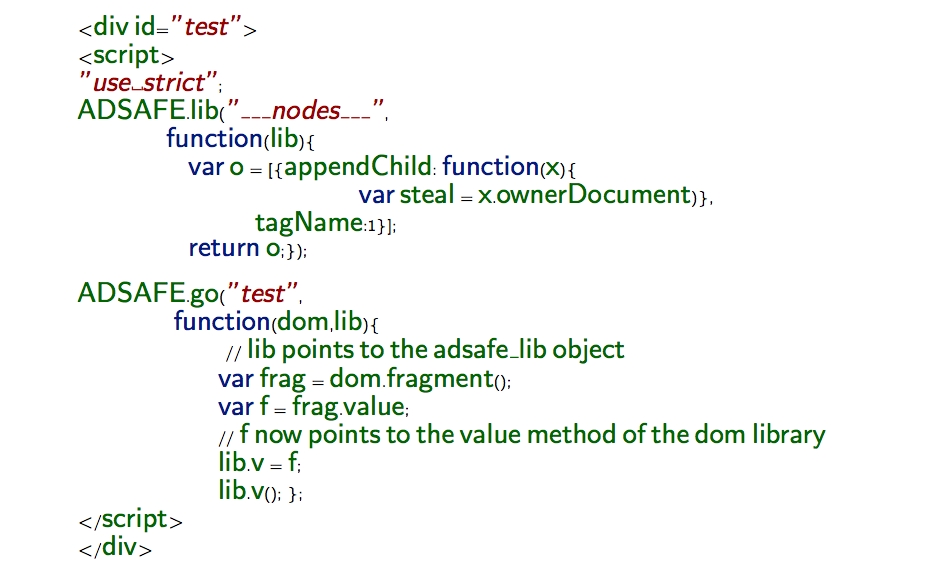 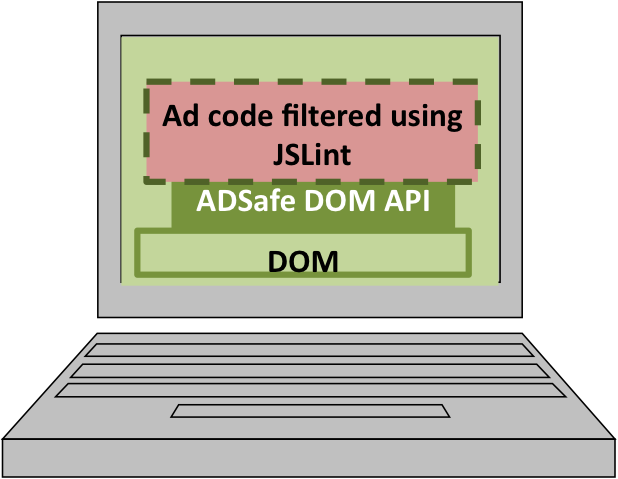 Sandbox: JSLint Filter

API: ADSAFE object
Result: ADSafe API safely confines DOM objects under the SES threat model,  assuming the annotations hold
Security Goal: No direct access to the DOM
Analysis (1st attempt)
annotated the API implementation (2000 LOC)
desugared it to SES and ran ENCAP
obtained NOT CONFINED
culprits: ADSAFE.go and ADSAFE.lib
Analysis (2nd attempt)
fixed this bug
ran ENCAP again
obtained CONFINED
Sandboxing Untrusted JavaScript
55
Concluding Remarks 
and Future Directions
Sandboxing Untrusted JavaScript
56
Concluding Remarks
JavaScript evolution
Five key security issues with ES3
Lack of lexical scoping
Lack of closure-based encapsulation (in implementations)
Ambient access to the global object
Mutable built-in state
Dynamic code generation
ES3 subsets use filtering and rewriting to achieve security
ES5-strict gets rid of the first three issues
SES gets rid of ALL of these issues
currently under proposal by the ECMA committee (TC39) for adoption within future version of JavaScript
Sandboxing Untrusted JavaScript
57
Concluding Remarks
API + Language-Based Sandboxing 
Promising approach for enforcing fine-grained access-control
sandbox needs to be designed only once
policies can be varied by modifying the API
security can be guaranteed by ONLY analyzing the trusted sandbox and API implementations
Out of scope: information-flow control
may require analysis of untrusted code
much harder problem!
Sandboxing Untrusted JavaScript
58
Related Work
Semantics of JavaScript:
LambdaJS [Guha et al., 2010]: core calculus + desugaring function, much more “manageable” semantics, but surface language properties have to be translated into the calculus
JavaScript program analysis
Gatekeeper [Guarnieri et al., 2009]: points-to analysis like ours, no confinement analysis
VEX [Bandhakavi et al., 2010], Kudzu [Saxena et al., 2010], Progam logic for JS [Smith et al., 2012] 
Language-based sandboxing (long history)
Proof Carrying Code, Software Fault Isolation,  Inlined Run-time Monitoring, …
Our contribution: apply ideas from the above to JavaScript (tackle eval, reflection), automatically analyze confinement properties of JavaScript APIs
Browser-based mechanisms
Content security policy (Firefox), sandboxed IFrames (Chrome): get rid of most of the downsides of IFrame-based sandboxing
Sandboxing Untrusted JavaScript
59
What next on this topic?
Over the last 4 years:
(Standardized) JavaScript has been evolving
we can enforce fine-grained access control
writing defensive code is easier, static analysis is feasible
Web application privileges have been growing
HTML5 geo-location, audio-video APIs, browser local storage, …
In the future: 
Enforce information-flow control on third-party JavaScript 
does an app flow location data to the internet?
Building blocks needed:
Program analysis techniques for JavaScript
Specifications for browser APIs
Sandboxing Untrusted JavaScript
60
Two Future Projects
Program analysis techniques for JavaScript
Flow analysis, Symbolic execution frameworks, type systems
Begin with SES and then gradually move to arbitrary ES5 and ES3
Developing specifications for browser APIs
APIs come with implementation, test suite and English documentation
App
App
App
App
App
App
Windows8 SDK
Android SDK
iOS SDK
Windows8 OS
Android OS
Apple iOS
Approach: Automatically mine specifications for platforms SDKs
What global state get side-effected on invoking an SDK method?
What flows occur between the arguments and return value?
Techniques: Dynamic symbolic execution, Dynamic type inference
Related Work: RubyDust [Hicks et al.], MIX [Foster et al.], TAUTOKO [Zeller et al.], DIAKON [Ernst et al.], …
Sandboxing Untrusted JavaScript
61
Collaborators
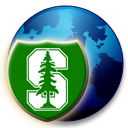 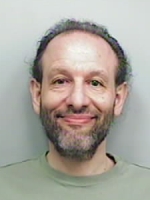 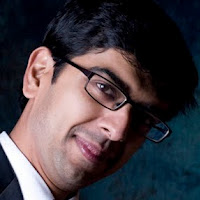 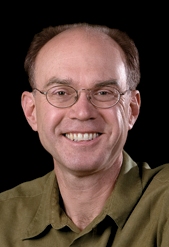 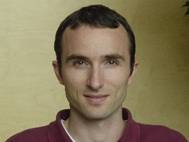 Stanford Security Lab
Sergio Maffeis
(Imperial College London)
Mark S. Miller
(Google)
John C. Mitchell
(Stanford)
Jasvir Nagra
(Google)
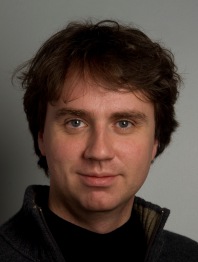 Ulfar Erlingsson
(Google)
Thank You
Sandboxing Untrusted JavaScript
62
Inter-Component Isolation
Sandboxing Untrusted JavaScript
63
Inter-Component Isolation
Sandbox Design Problem: ensure that all sandboxed components: 
do not access any security-critical resources belonging to the hosting page
do not write to any heap location that the other component reads from
Alice
Bob
Security-critical 
resources
Hosting page
Sandboxing Untrusted JavaScript
64
Enforcing Inter-Component Isolation
FBJS Approach: Prefix all identifiers in Alice’s code by “$Alice_” and in Bob’s code by “$Bob_” (namespace separation)
Does not work! – can use built-in objects as communication channels
Alice: var $Alice_o = {}; $Alice_o.toString.ch = <msg>;
  Bob: var $Bob_o = {}; $Bob_o.toString.ch;
Possible Fix: Make all built-in object properties readonly
Does not work! – Can use built-in functions to write to global object
Alice: $Alice_push = [].push; $Alice_push(<msg>) 
  Bob: $Bob_pop = [].pop; $Bob_pop()
...
Need a principled approach for reasoning about the set of access privileges held by Alice and Bob
Sandboxing Untrusted JavaScript
65
Capability Safe Languages
Main Idea: Every program carries certain capabilities which are the sole means for designating and accessing resources
Object-Capability languages [Mark Miller et al.]
Capability is a reference to an object
Object reference graph is the access graph
Examples: Cajita (JavaScript), JoeE (Java), Emily (Ocaml)
Enforcing Inter-Component Isolation
capabilities determine the set of accessible resources
allocate capabilities so that the set of accessible resources are disjoint 
intriguing, but not formally rigorous
How do we formalize this idea ?
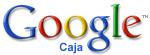 Sandboxing Untrusted JavaScript
66
Contribution
Object Capabilities and Isolation of Untrusted Web Applications
[Oakland’10]
Formally defined Capability-Safety for programming languages
Enforcing Inter-Component Isolation
Formally defined “Authority of a term”
Theorem: Authority-Isolation => Inter-Component Isolation
Identified a capability-safe sublanguage Jsafe ⊆ES3 
Developed a sandboxing mechanism for enforcing Authority-Isolation in Jsafe 
Google Caja
Formalized the core of the Cajita subset of JavaScript
Theorem: core Cajita is Capability-Safe
Sandboxing Untrusted JavaScript
67
Other Research Projects
Safety and Stability Verification of  Hybrid Systems
(with Ashish Tiwari, Sumit Gulwani)
Automated Synthesis of Processor Instruction Encodings
(with Patrice Godefroid)
Sandboxing Untrusted JavaScript
68
Other Research Projects
Safety and Stability Verification of Hybrid Systems
(with Ashish Tiwari, Sumit Gulwani)
Sandboxing Untrusted JavaScript
69
Hybrid System: Safety and Reachability
Systems with both continuous and discrete dynamics
Multiple modes each with its own continuous dynamics
specified using a differential equation: dx/dt = fi(x)  (fi  is Lipchitz continuous)
A discrete switching logic between modes
specified using guards gij(x)
Example: Thermostat (ON and OFF mode) 
We are interested in Safety and Stability properties
Many other trajectories are possible
Thermostat
 ON mode: dT/dt = +1 
OFF mode: dT/dt = -1
Switching Logic
ON to OFF: T ≥ 75 
OFF to ON: T ≤ 65
Initial State: T = 70
Temp
Safety
80
Stability
ON
ON
72
OFF
70
OFF
Safety
60
Time
Sandboxing Untrusted JavaScript
70
Problem + Approach
Problem: Automatically verify safety and stability properties of polynomial hybrid systems
Approach: Deductive Verification (by solving ∃∀ constraints)
Safety: Exhibit Inductive Invariant
Stability: Exhibit Inductive Lyapunov Function
Use a template T(c, x) ≥ 0
At all points on boundary 
T(c, x) = 0, field f must point “inwards”
▽T(c) . f  > 0      (incomplete)
▽T(c) . f  ≥ 0      (unsound)
…
Safety for single mode (dx/dt = f(x)) : 
Find an invariant Inv
∀x: Init(x) => Inv(x)              (Init)
∀x: Inv(x) => Safe(x)            (Safe)
∀x: Inv(x) => Inv(Next(x))    (Ind)
Our result: relatively complete check for the class of convex invariants
Sandboxing Untrusted JavaScript
71
References
Deductive Verification of Continuous Dynamical Systems [FSTTCS’09]
Synthesizing Switching Logic using Constraint Solving [VMCAI’09]
Switching Logic Synthesis for Reachability [EMSOFT’10]
Sandboxing Untrusted JavaScript
72
Other Research Projects
Automated Synthesis of Processor Instruction Encodings
(with Patrice Godefroid)
Sandboxing Untrusted JavaScript
73
Need for Symbolic Instruction Encodings
Symbolic Execution of Binaries
Static
Techniques: Verification Condition Generation, Bounded model checking, SuperOptimization
Tools: Boogie, SymDiff, …

Dynamic
Techniques: Test generation
Tools: SAGE, PEX, …
l1:mov		eax, inp1
	mov		cl,  inp2
	shl		eax, cl
	jnz		l2
	jmp 	l3
l2: div 	ebx, eax
// Is this safe ?
// Is eax != 0 ? 
l3: …
Sandboxing Untrusted JavaScript
74
[Speaker Notes: What is symbolic execution ?
Symbolic exeution is execution of the program with symbolic rather than actual data values. In order to do this
we must have the transfer function or the meaning of each program statement as a symbolic expression.


Definiting program transformation symbolically, how data is being manipulated]
Problem
Instruction
Bit Vector[X]
Bit Vector[Y]
?
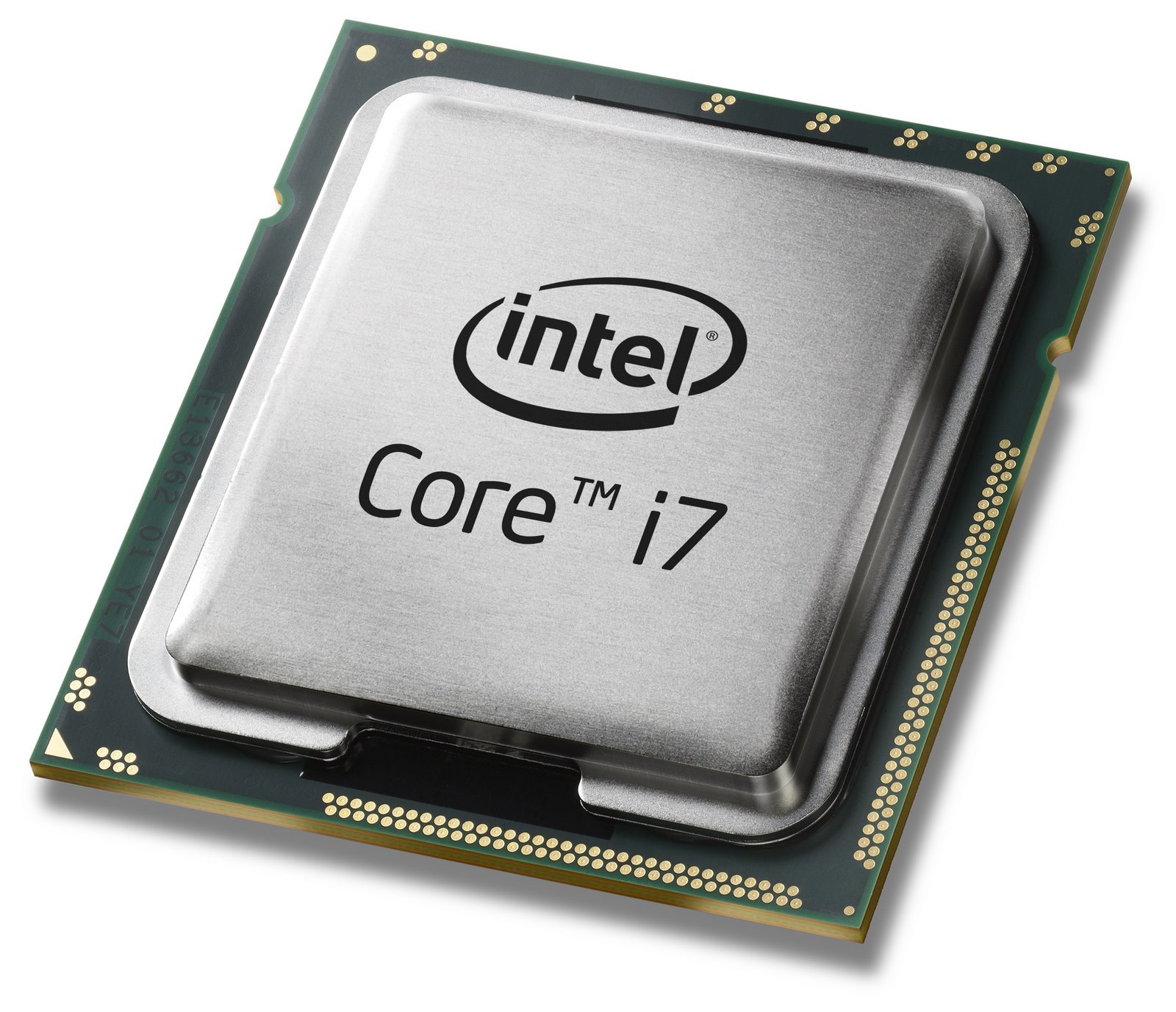 Inp1
Op1
Inpn
Opm
Problem: Given a processor and an instruction name, symbolically describe the input-output relation corresponding to the instruction
Express the encodings as bit-vector constraints (eg: SMT-Lib format)
Sandboxing Untrusted JavaScript
75
Approach + Result
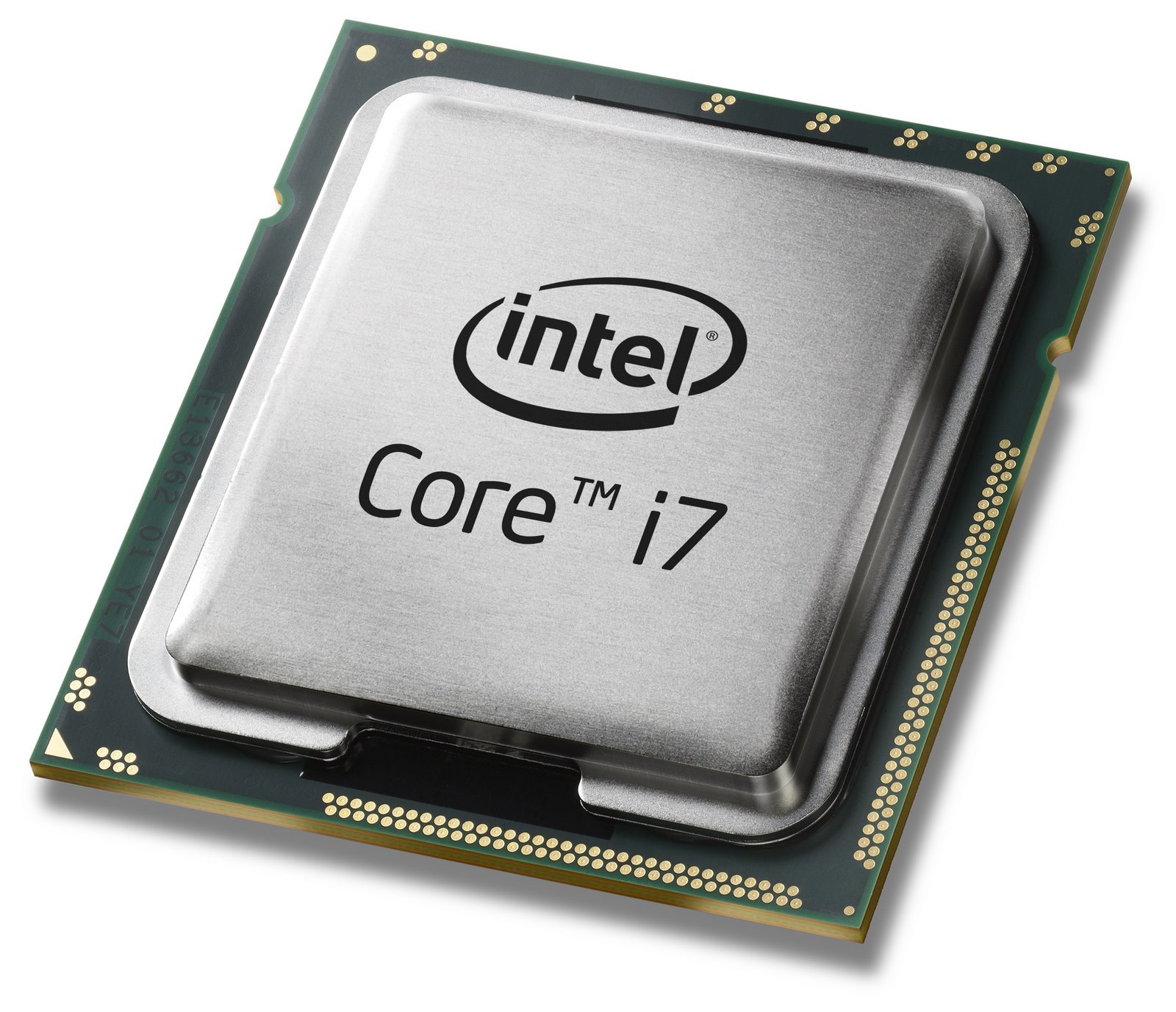 Searches for a function f  that respects truth table
Tricky!
Partial
Truth-table
Formula f
Sample inputs
(C with in-lined assembly)
Validated formula
Synthesis
engine
Validation
engine
Result: Automatically synthesized 512 encodings (outputs, EFLAGS, 8, 16, 32bits) for all the ALU instructions from the X86 architecture
Reference: Automated Synthesis of Symbolic Instruction Encodings from I/O Samples [PLDI’12]
Sandboxing Untrusted JavaScript
76
Collaborators
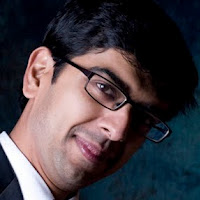 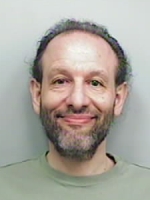 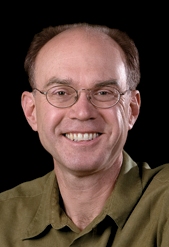 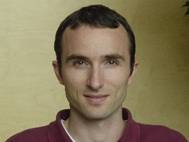 Sergio Maffeis
(Imperial College London)
Jasvir Nagra
(Google)
Mark S. Miller
(Google)
John C. Mitchell
(Stanford)
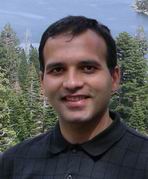 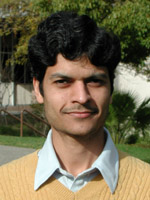 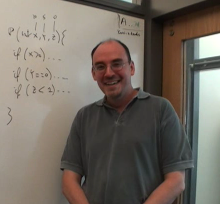 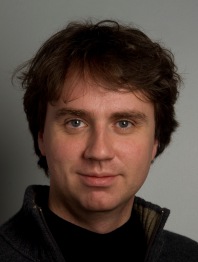 Sumit Gulwani
(MSR Redmond)
Ashish Tiwari
(SRI International)
Patrice Godefroid
(MSR Redmond)
Ulfar Erlingsson
(Google)
Thank You
Sandboxing Untrusted JavaScript
77
Sandboxing Untrusted JavaScript
Ankur Taly
Stanford University 

Joint work with
Sergio Maffeis, John C. Mitchell, Úlfar Erlingsson, Mark S. Miller and Jasvir Nagra
Ankur Taly
Sandboxing Untrusted JavaScript
78
Problems for Future Research
Ankur Taly
Sandboxing Untrusted JavaScript
79
API Correctness
API correctness: verify that all possible invocations of the API by sandboxed code, preserve an invariant on the (confined) security-critical resources
Sandboxed code
API
Protected resources
Sandboxing Untrusted JavaScript
80
API Correctness: Example
function check(x){
            if(x == “google.com”){return true}};

var api = {setLoc: function(x){
					      if (check(x)){window.location = x}};
			 };
Does window.location always get set to google.com?
NO! TOCTTOU bug
var o = {};
o.toString = function(){
					 this.toString = function(){
                                   return “evil.com”};
				    return “google.com”}});
api.setLoc(o);
Sandboxing Untrusted JavaScript
81
Defensive Consistency
Defensive Consistency: verify that the API always provides correct service to good components irrespective of any malicious components
Alice
Bob
API
Protected resources
Sandboxing Untrusted JavaScript
82
Defensive Consistency: Example
var q = []; // even number queue

var api = {};
api.push = function(x){q.push()};
api.pop = function(){return q.pop()};
Alice
Bob
API
Protected resources
Specification: As long as you push even numbers, you pop even numbers
Is this API defensively consistent with respect to the specification ?
NO!
Bob: api.push(10);
Alice: api.push({a:1000});
  Bob: api.pop(); // returns {a:1000} 
Sandboxing Untrusted JavaScript
83
Evaluation
rew(s)
does not access any identifiers or properties from B
Define Jsafe(B) as ES3 with Identifer and Dot filters applied
Define rew: Jsafe(B) →Jsafe(B) using IDX rewriting
Let H be the heap obtained by executing the IDX initialization code
Hurdle: some global variables get accessed implicitly     
var o = { } // implicitly accesses Object
From the semantics, we obtain the set Pimplicit of all such names 
s
Third-party
Theorem: For all terms t ∈ Jsafe(B) , rew(t) when executed on heap H does not access any identifier or property name from B \ Pimplicit
Claim: For all terms t ∈ Jsafe(B) , rew(t) when executed on heap H does not access any identifier or property name from B
Filter & Rewriter
Proof: by induction on reduction rules
Sandboxing Untrusted JavaScript
84